Знаки и символы управляют миром..
Государственные символы России
Цели проводимого мероприятия:
Духовно-нравственное и патриотическое воспитание учащихся.
Уважение и любовь к государственной символике своей страны и толерантное отношение к символам других государств и народов.
 Воспитание интереса у учащихся к истории своей страны, к  участию в КТД.
СИМВОЛ
СИМВОЛ – (от греч.symbolon) – опознавательная примета, признак.
Символ – то, что служит условным знаком какого-нибудь понятия, явления, идеи.
Символы возникли и существуют с древнейших времен.
Символы России
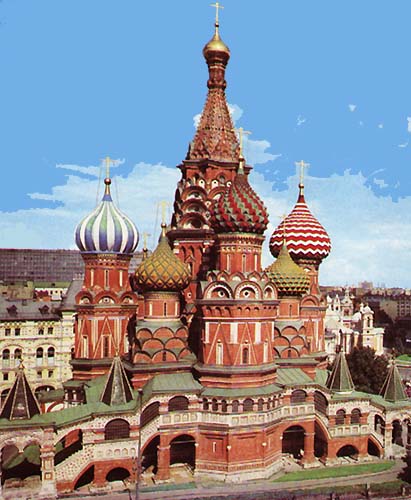 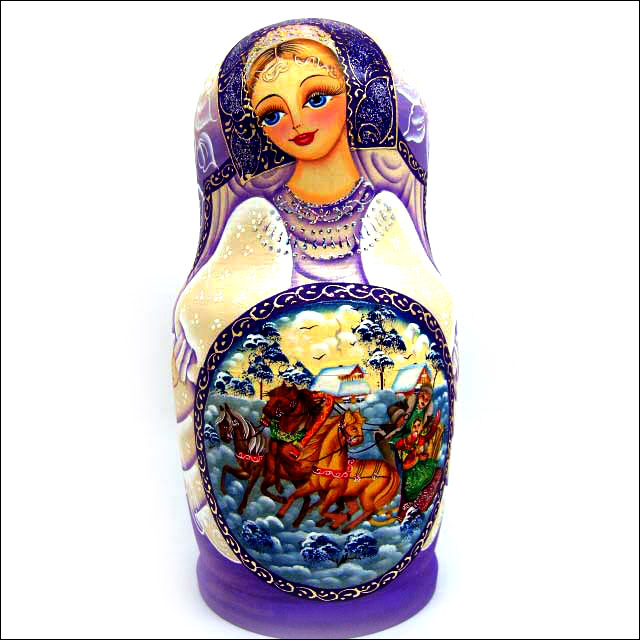 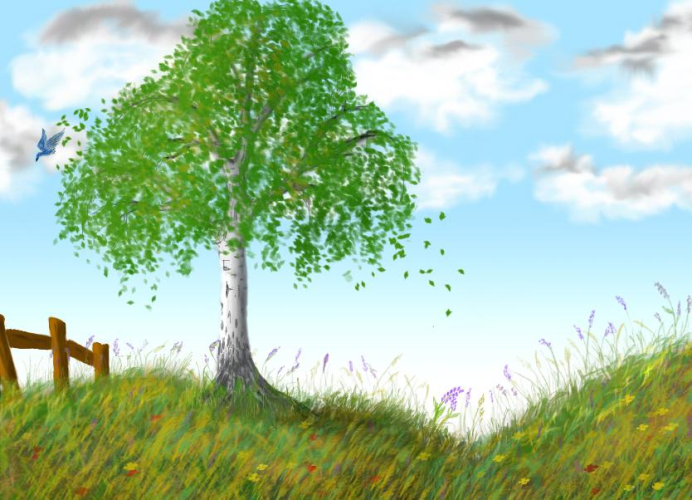 Символы Армении
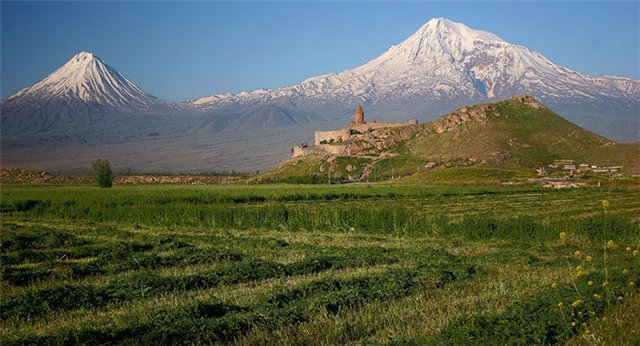 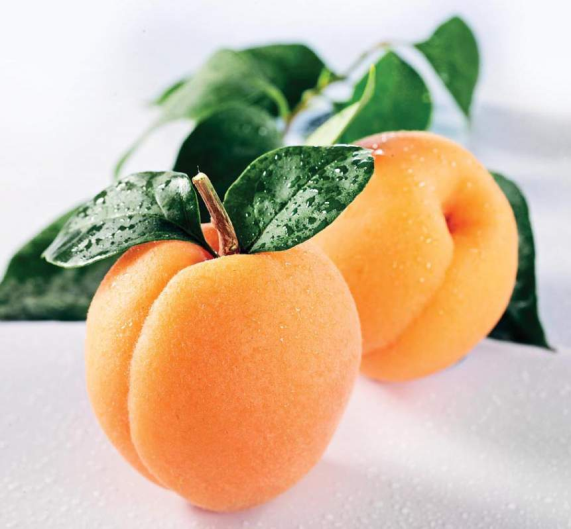 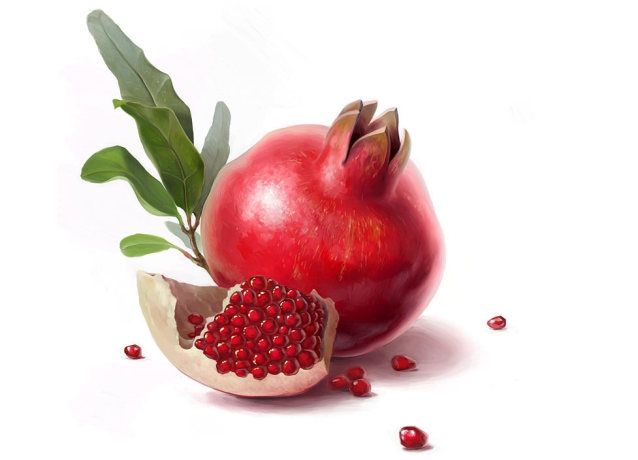